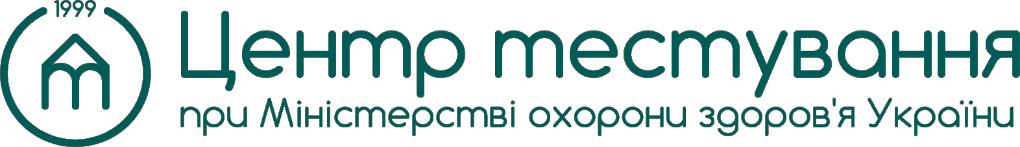 Єдиний державний кваліфікаційний іспит: перспективи та виклики
Леся Олійник 
директор
Київ
02.12.2021
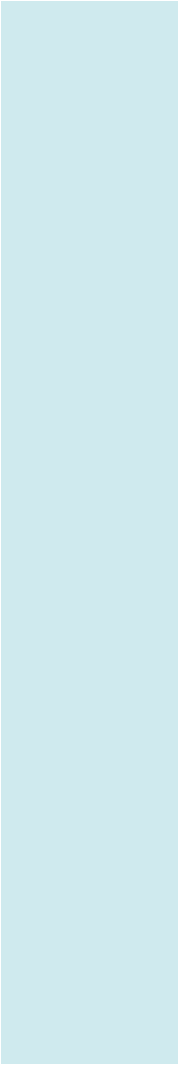 ЦЕНТР ТЕСТУВАННЯ
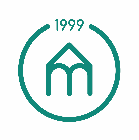 «Освіта повинна бути істиною, повною, ясною і міцною»
Унсур  Аль-Маалі
Місія – організація процесу оцінювання здобутих під час навчання компетентностей, діагностика якості освітнього процесу через призму сучасних світових тенденцій розвитку медичної освіти.


Візія – якісна вища освіта у галузі охорони здоров’я в Україні.
2
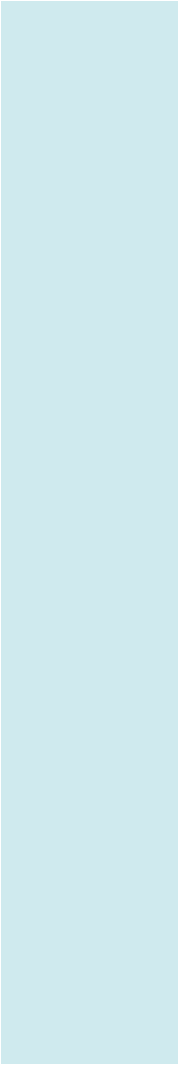 ЦЕНТР ТЕСТУВАННЯ
«Якість медичної освіти сьогодні – це якість медичних послуг завтра»
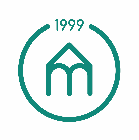 Якість вищої освіти – відповідність результатів навчання вимогам, що встановлені законодавством, відповідним стандартом вищої освіти та/або договором про надання освітніх послуг. 
Якість освітньої діяльності – рівень організації освітнього процесу у ЗВО, що відповідає стандартам вищої освіти, забезпечує здобуття студентами якісної вищої освіти та сприяє створенню нових знань.
«Якість Ваших знань визначає якість Вашого життя»
3
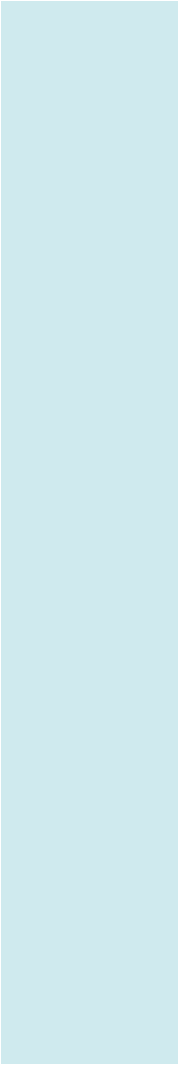 ЦЕНТР ТЕСТУВАННЯ
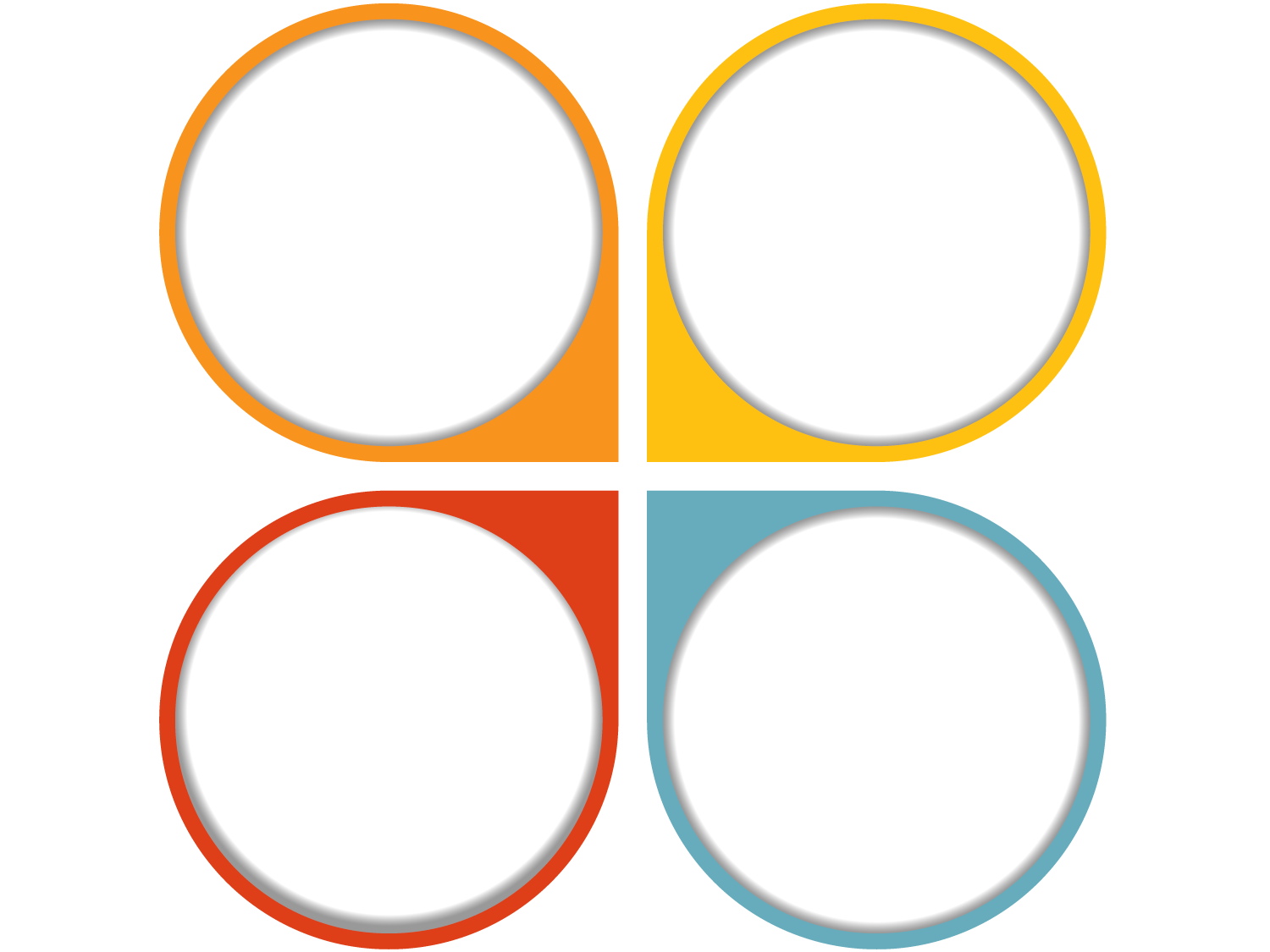 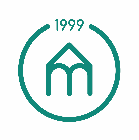 Студенти та роботодавці
розглядають якість викладання і навчання як відповідну підготовку до професійної діяльності
Викладачі
Розуміють якість викладання передусім як передавання знань і науково-обгрунтований процес пізнання
Якість вищої освіти: розуміння та очікування
Політики та громадськість
очікують підготовки фахівців, які матимуть відповідальність  за подальший соціально-економічний розвиток суспільства
Держава та стейкхолдери
розглядають насамперед як інструмент сталого розвитку країни
4
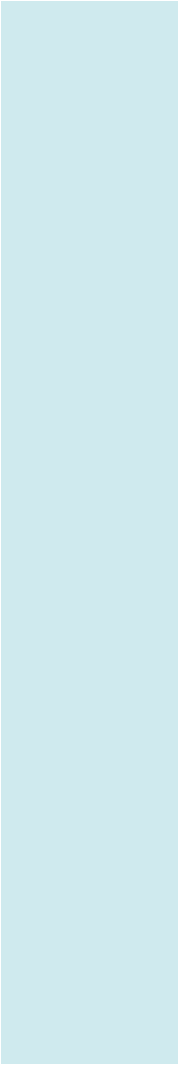 ЦЕНТР ТЕСТУВАННЯ
Якість викладання та навчання розглядають у трьох вимірах:
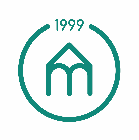 якість на вході (якість ресурсів): розкривається в тому, наскільки матеріальні та людські ресурси, які задіяні в освітньому процесі, здатні до подальшого розвитку кваліфікаційних цілей;

якість процесу: виявляється в узгодженості, дієвості й ефективності концепції, організації та реалізації навчальної програми;

якість на виході (якість цілей або результатів): полягає в чіткому обґрунтуванні кваліфікаційних цілей, які орієнтуються на очікувані стейкхолдерами компетентності майбутніх фахівців.
5
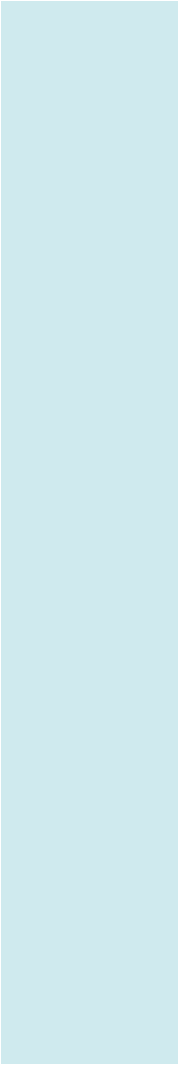 ЦЕНТР ТЕСТУВАННЯ
Кількість пацієнтів, які можуть постраждати від дій некваліфікованого лікаря
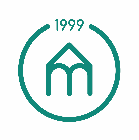 Здобувачі з низьким рівнем знань (< 60% правильних відповідей на іспиті)
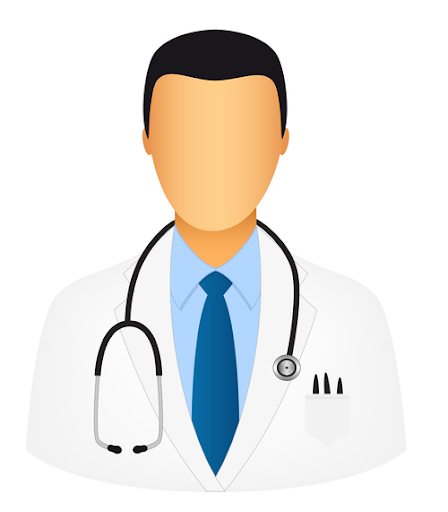 1 день роботи – 10 пацієнтів / ризик 5 помилок
1 місяць роботи – 22*5 пацієнтів → 110 пацієнтів у зоні ризику
1 рік роботи – 1210 пацієнтів у зоні ризику
5 років роботи – 6050 пацієнтів у зоні ризику
У 2021 році КРОК 2 не склав 601 здобувач

! Потенційно у зоні ризику могли бути
3 млн. 630 тис. пацієнтів
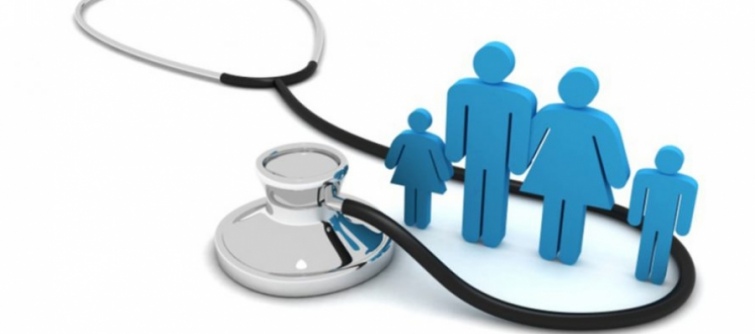 6
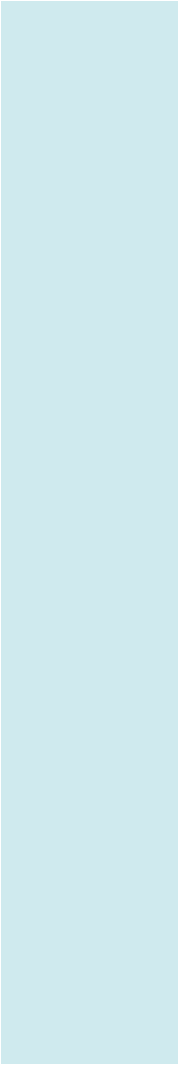 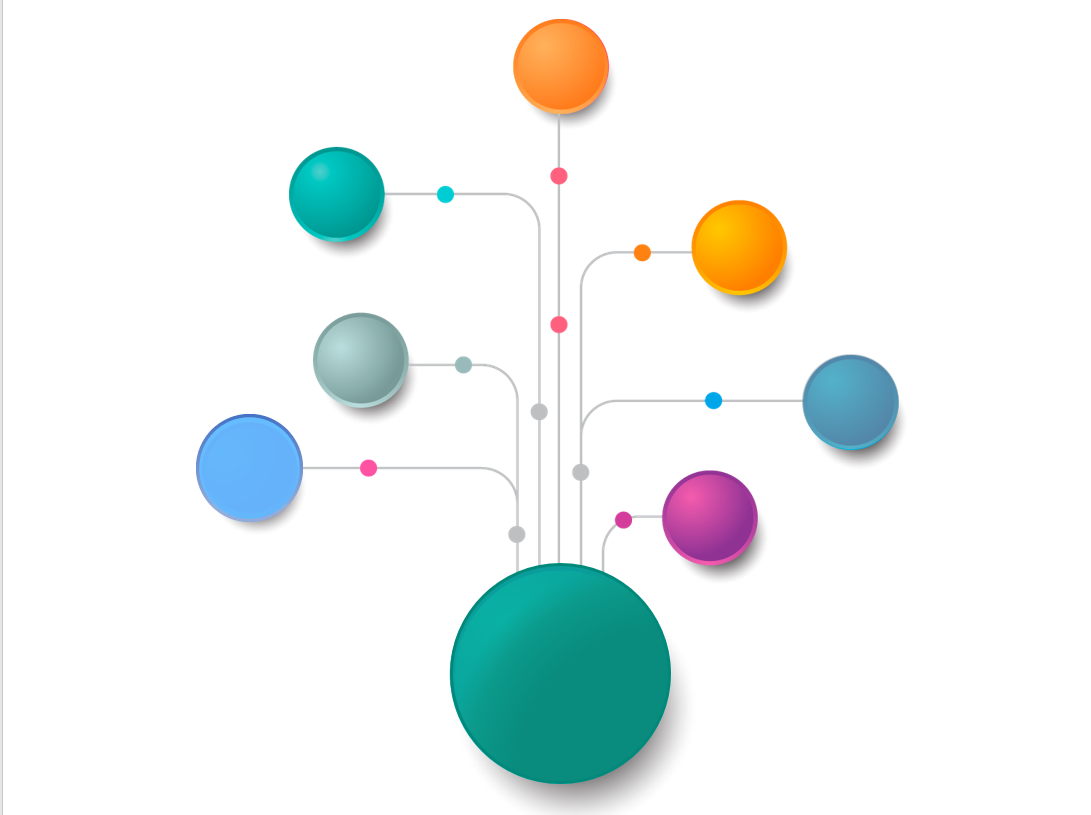 ЦЕНТР ТЕСТУВАННЯ
здобувача складали іспит КРОК
82792
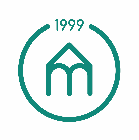 215
екзаменаційних збірників
здобувачів НЕ продемонстрували наявність мінімального рівня професійної компетентності, необхідного для отримання диплому
13750
185
іспитів
здобувачів отримали диплом
69042
44/118
ЗВО/коледжі
259
зафіксовано випадків академічної недоброчесності
2021
7
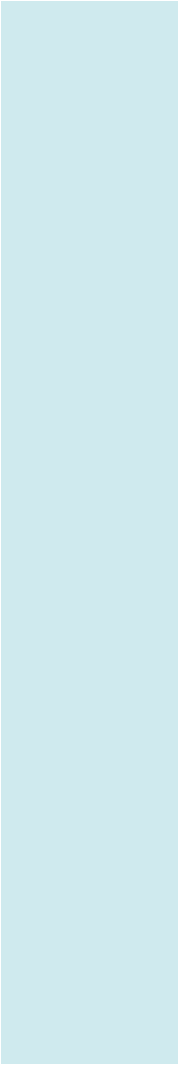 ЦЕНТР ТЕСТУВАННЯ
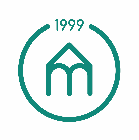 обов'язковість
об’єктивність
незалежність
інтеграція у міжнародний освітній та науковий простір
нетерпимість до проявів академічної недоброчесності
8
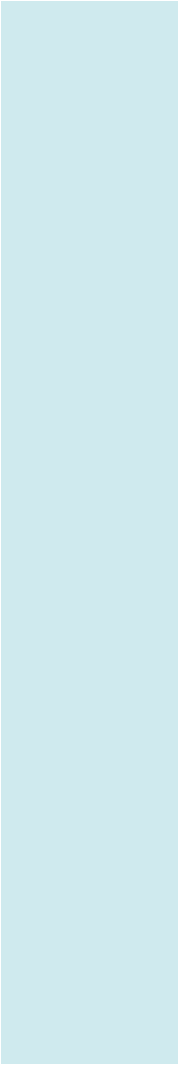 ЦЕНТР ТЕСТУВАННЯ
Запроваджено програмний модуль ЄДЕБО з функціями створення  закладами освіти реєстраційних заявок на складання ЄДКІ та внесення Центром тестування  здобутих студентами результатів.
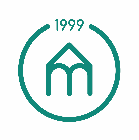 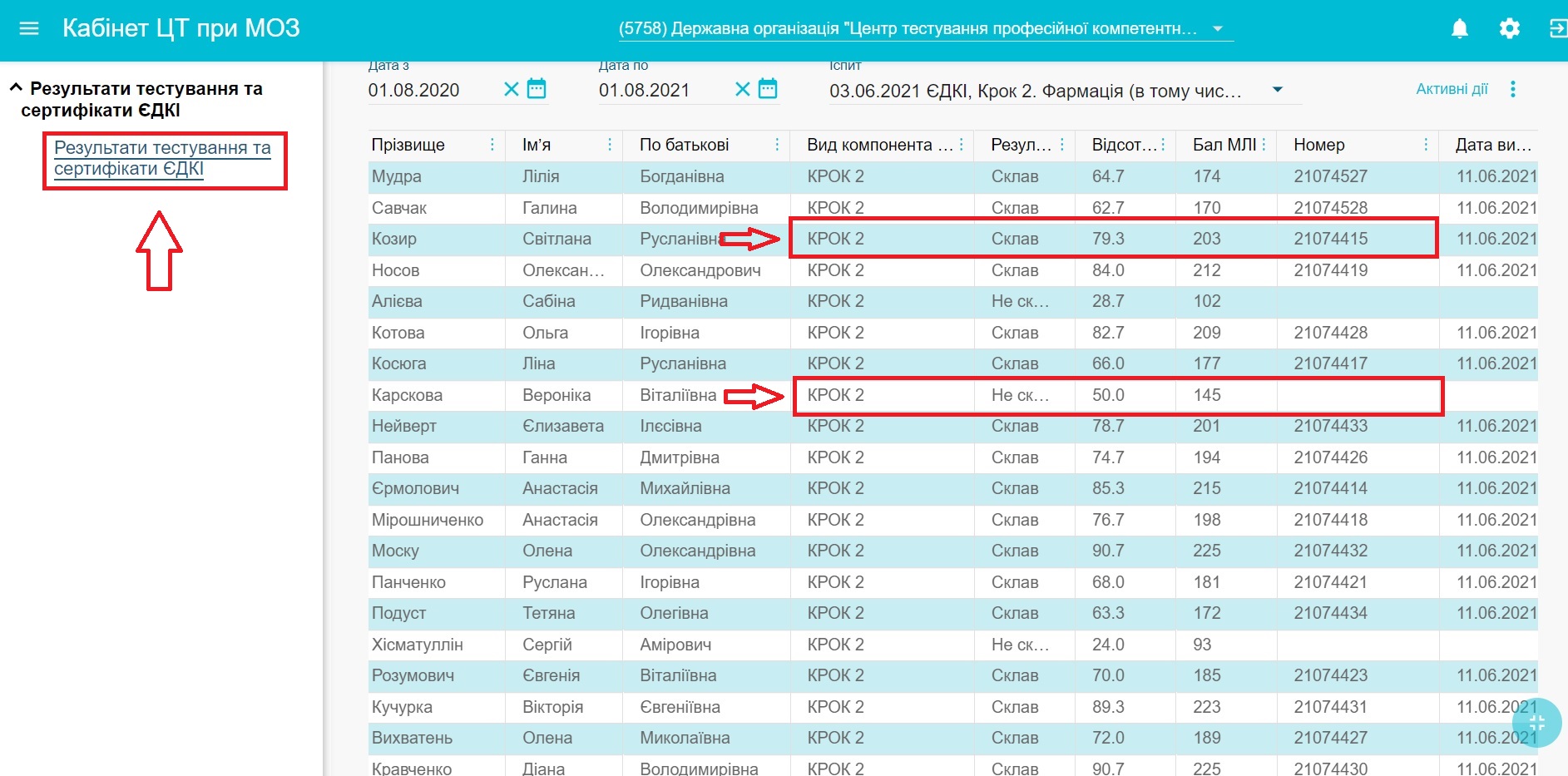 9
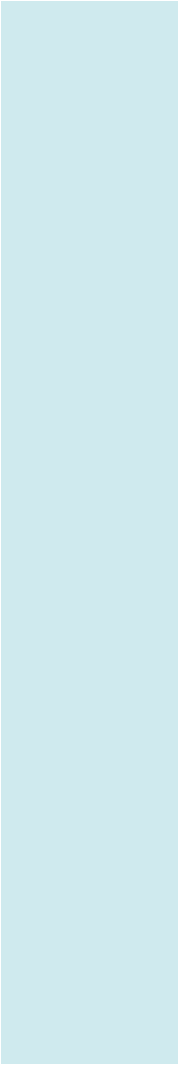 ЦЕНТР ТЕСТУВАННЯ
Бланк сертифікату про результати складання ЄДКІ містить графічні елементи захисту та елементи захисту паперової безпеки, зокрема:
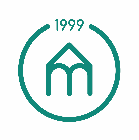 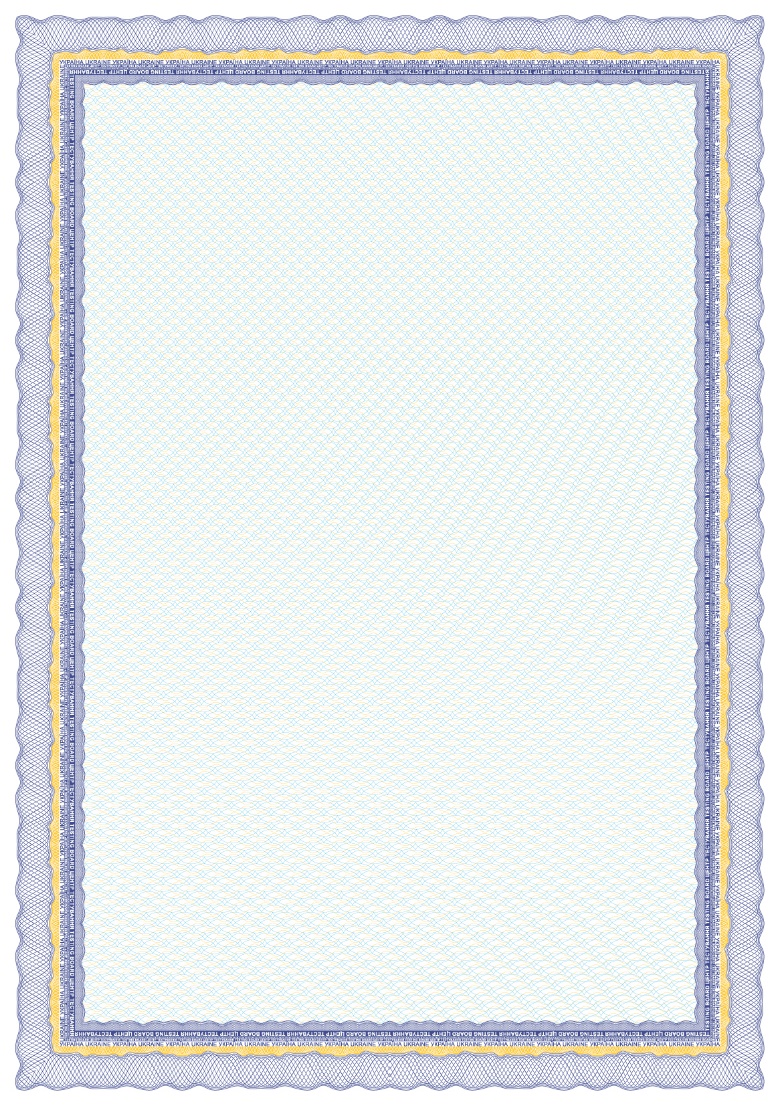 невидимий логотип та текст;
математично згенеровану нелінійну сітку;
позитивний та негативний мікротекст; 
захисні кольорові волокна;
рамку з гільйошу; 
видимі під УФ водяні знаки 2-го рівня;
антикопія.
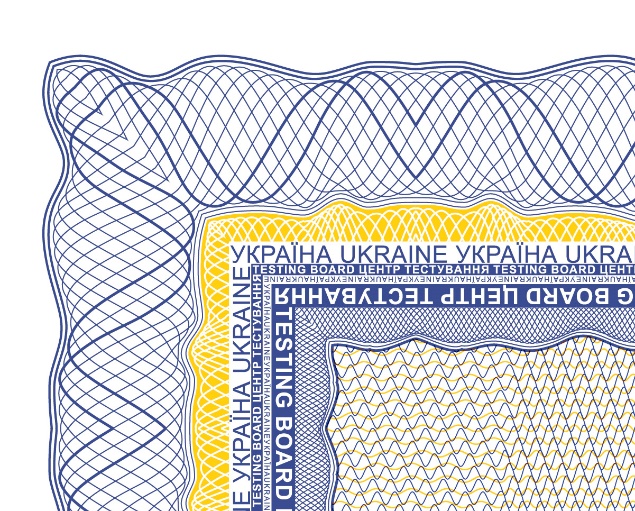 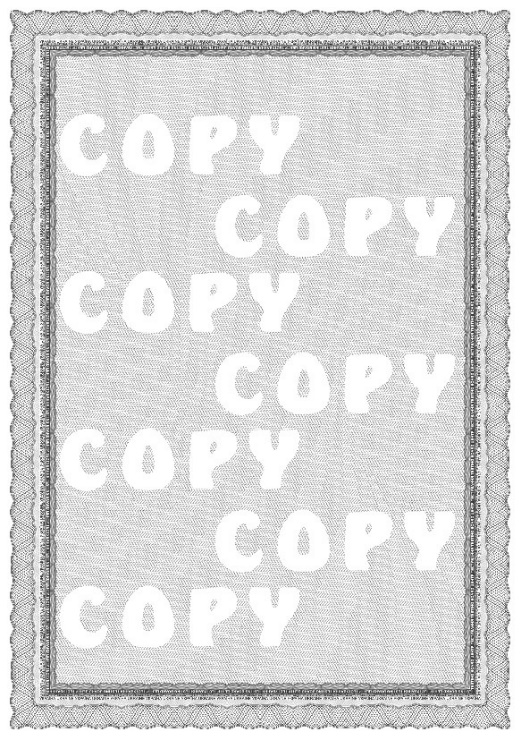 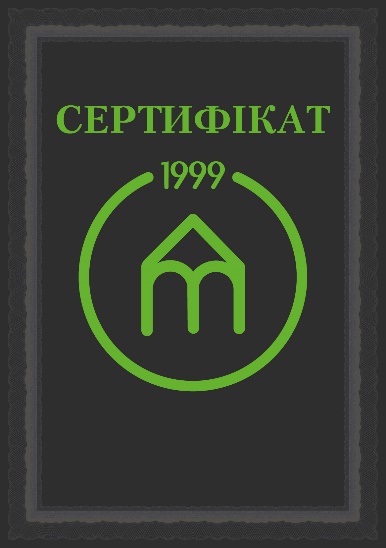 10
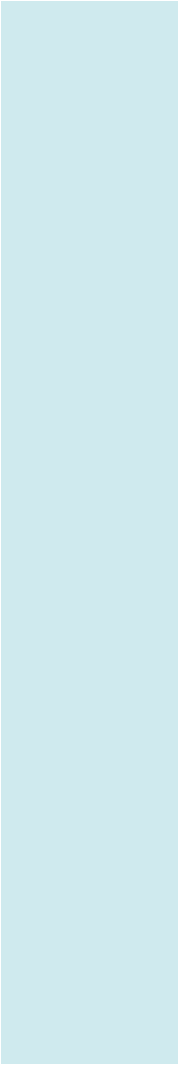 ЦЕНТР ТЕСТУВАННЯ
Академічна недоброчесність під час атестації
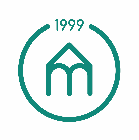 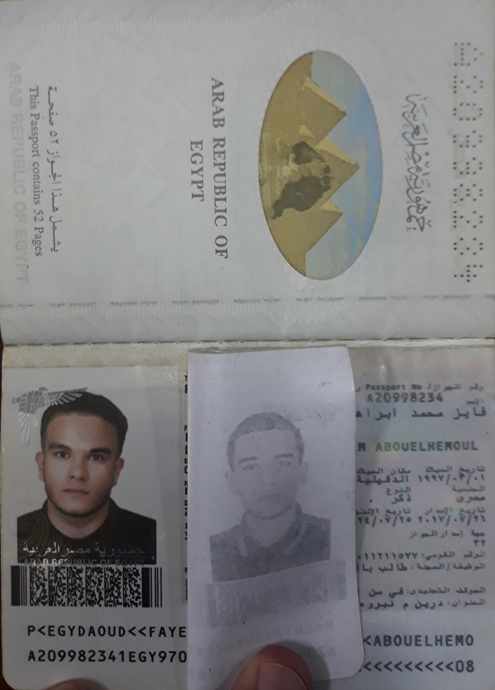 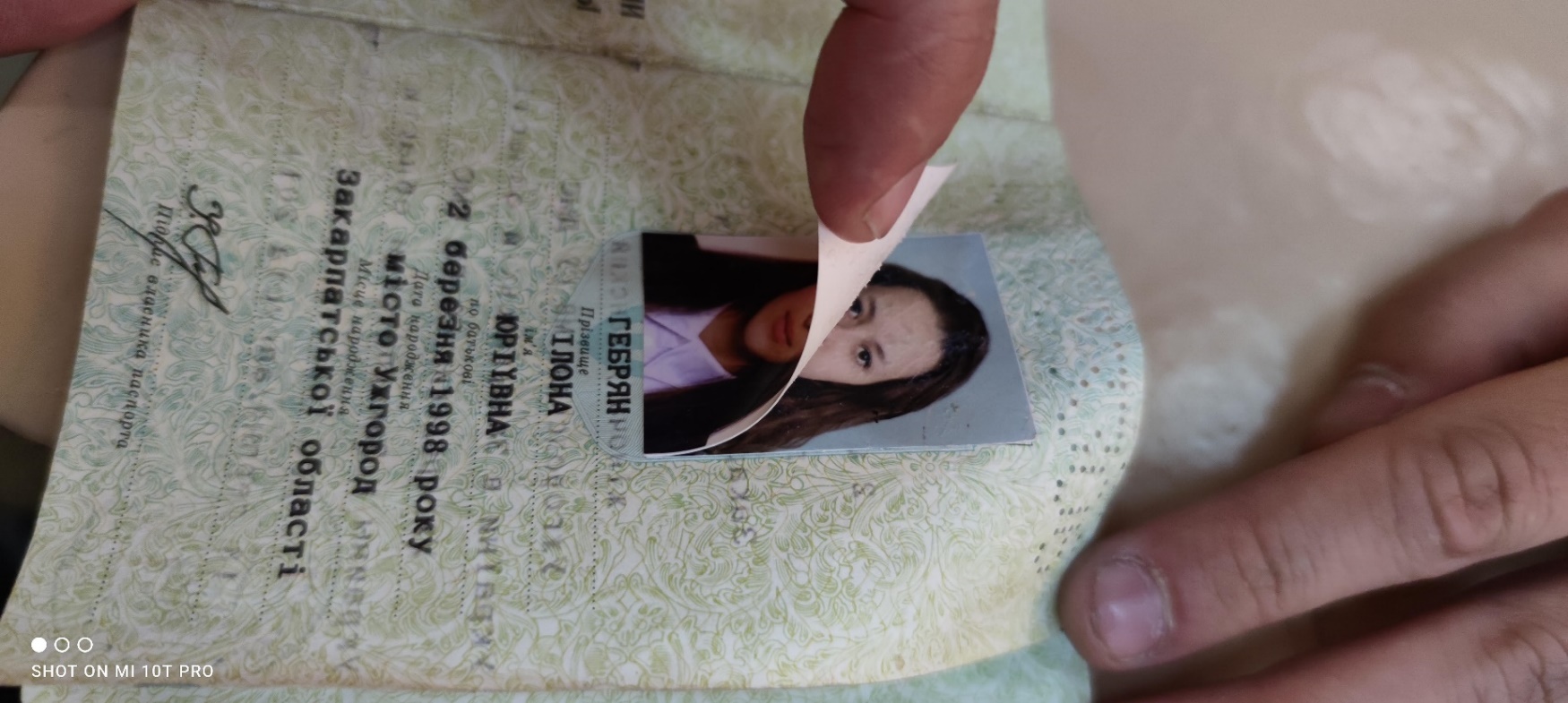 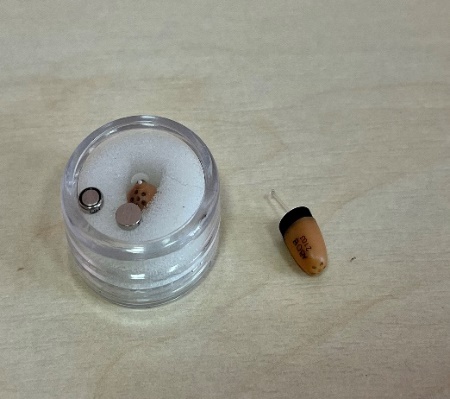 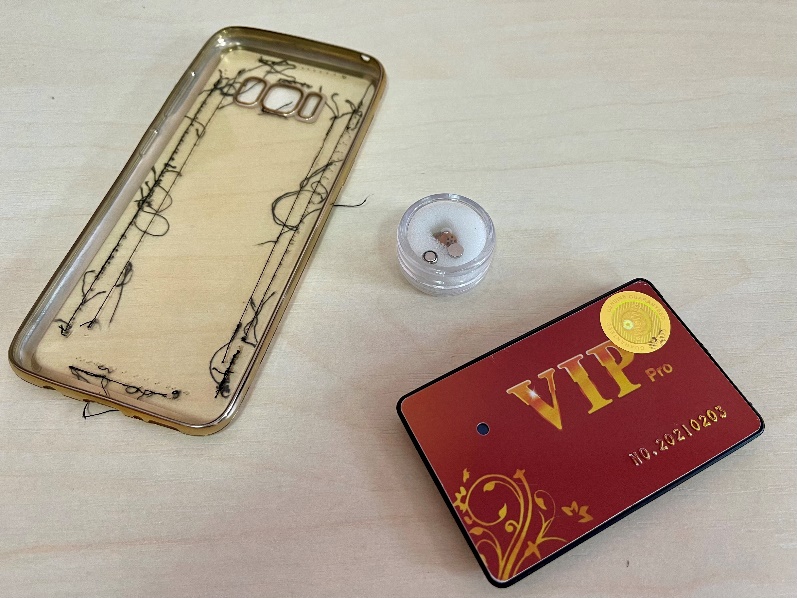 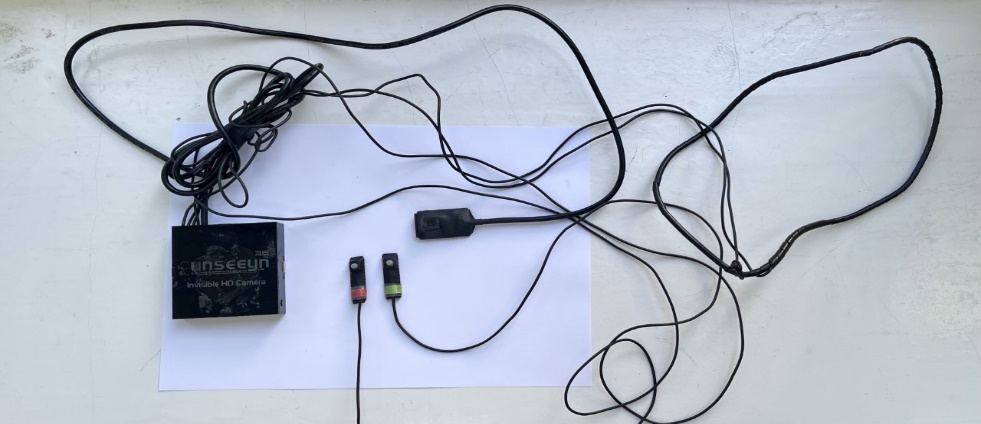 11
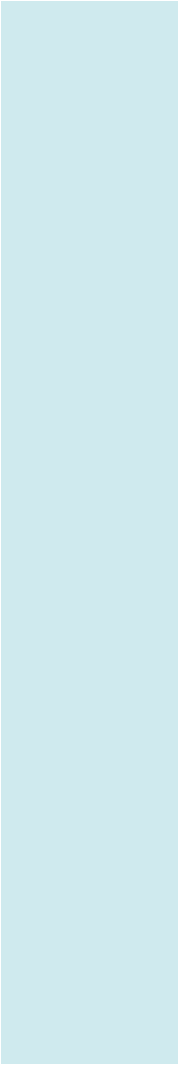 ЦЕНТР ТЕСТУВАННЯ
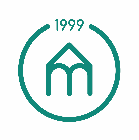 ДЯКУЮ 
ЗА  УВАГУ!
12